Полное отражение
Задача № 1
Луч света падает из воды на границу раздела двух сред «вода - воздух» под углом 60 0. Найдите угол преломления луча в воздухе.
(абсолютный показатель преломления воды принять равным 1,33).
Ответ:
– этого не может быть,  
т.к.
Задача № 2
Луч света падает из воды на границу раздела двух сред «стекло - воздух» под углом 60 0. Найдите угол преломления луча в воздухе.
    (абсолютный показатель преломления стекла принять равным 1,5.)
Ответ:
– этого не может быть,  
т.к.
Задача № 3
Луч света падает из воды на границу раздела двух сред «стекло - вода» под углом 60 0. Найдите угол преломления луча в воздухе.
    (абсолютный показатель преломления стекла принять равным 1,7; 
     а воды – 1, 33).
Ответ:
– этого не может быть,  
т.к.
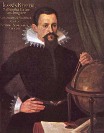 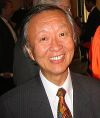 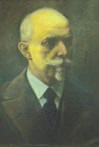 Иоганн Кеплер
 (1571–1630), 
немецкий астроном 
впервые описал явление
полного внутреннего отражения света
Чарльз Као 
(родился 4 ноября 1933 года)
китайский, британский и американский инженер-физик.
Лауреат Нобелевской премии 
по физике 2009 года 
за «новаторские достижения 
в области передачи света по волокнам для оптической связи»
ЭЙХЕНВАЛЬД 
АЛЕКСАНДР   АЛЕКСАНДРОВИЧ
(1864 – 1944),
русский физик
В 1908 выяснил вопрос о природе полного внутреннего отражения света
β
β
β
α
α
β=900
α0
α
β
α0 – предельный угол полного отражения
Полное внутреннее отражение
Предельный угол полного отражения света
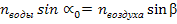 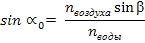 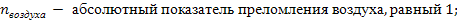 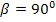 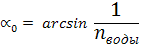 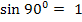 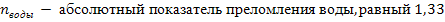 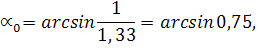 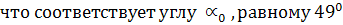 Таблица значений предельных углов полного внутреннего отражения
Полное внутреннее отражение света в природе
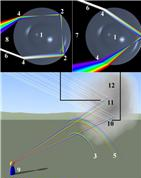 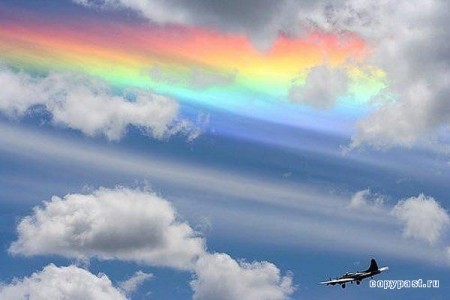 Взгляд из воды
 на поверхность
Радуга
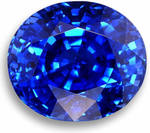 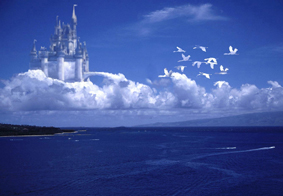 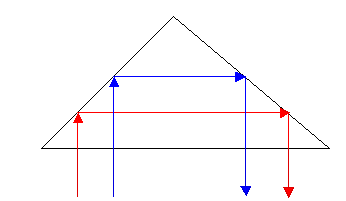 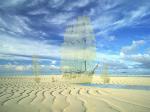 Миражи: Фата-моргана
«Игра камней»
R
r
Световоды
nоболочки = 1,474
оболочка (кварц+ B, Ge, P)
сердцевина ( кварц)
nсердцевины  =  1,479
R ≈ 5-10 r
r≈ 10 – 100 мкм
n сердцевины  >   nоболочки
Волоконная оптика  в медицине
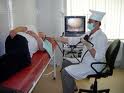 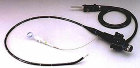 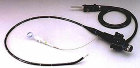 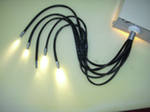 Волоконная оптика  в передаче информации
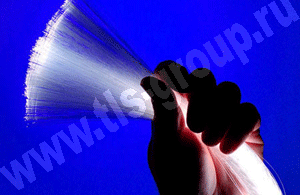 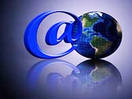 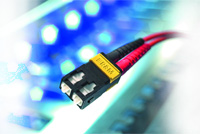 Волоконно-оптический датчик
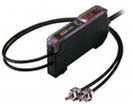 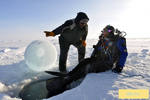 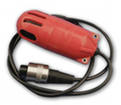 Волоконная оптика в современной архитектуре
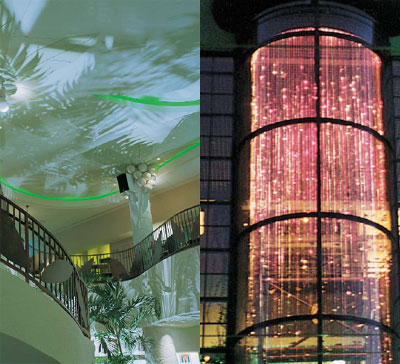 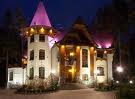 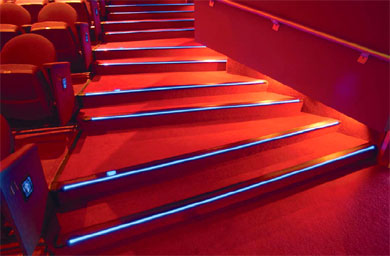 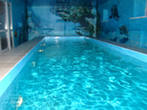 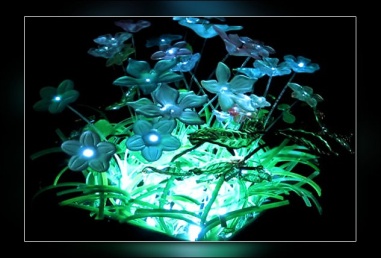 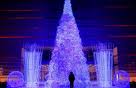 Волоконная оптика и оптические приборы
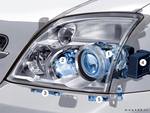 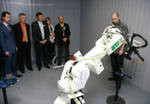 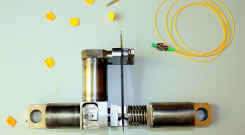 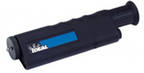 Витрины и музейные экспонаты
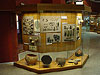 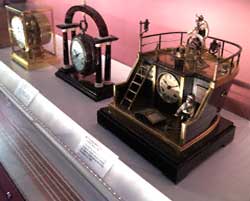 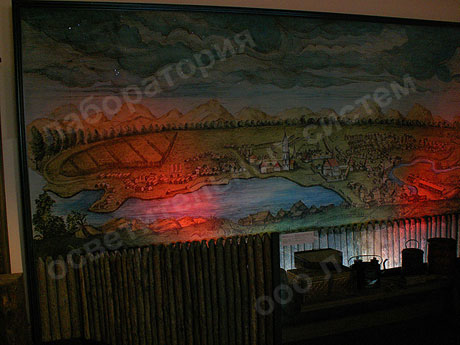 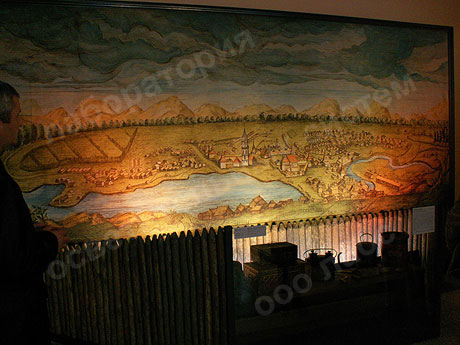 ЗАДАЧА
При переходе из первой среды во вторую угол преломления равен 45° градусов, а при переходе из первой среды в третью угол преломления равен 30° (при том же угле падения).  Определите предельный угол полного отражения для света, идущего из третьей среды во вторую.
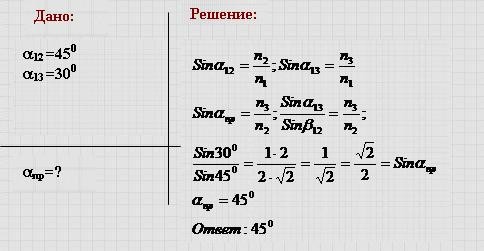 Домашнее задание
§ 62, упр. 8(9);
Познакомиться с презентацией «Полное отражение света» на сайте http://dnevnik.ru/ 
Используя интерактивную модель сайта  http://www.rusedu.ru/detail_6171.html , определить предельный угол полного отражение для сред:
рубин – стекло;
алмаз – стекло;
спирт – воздух.